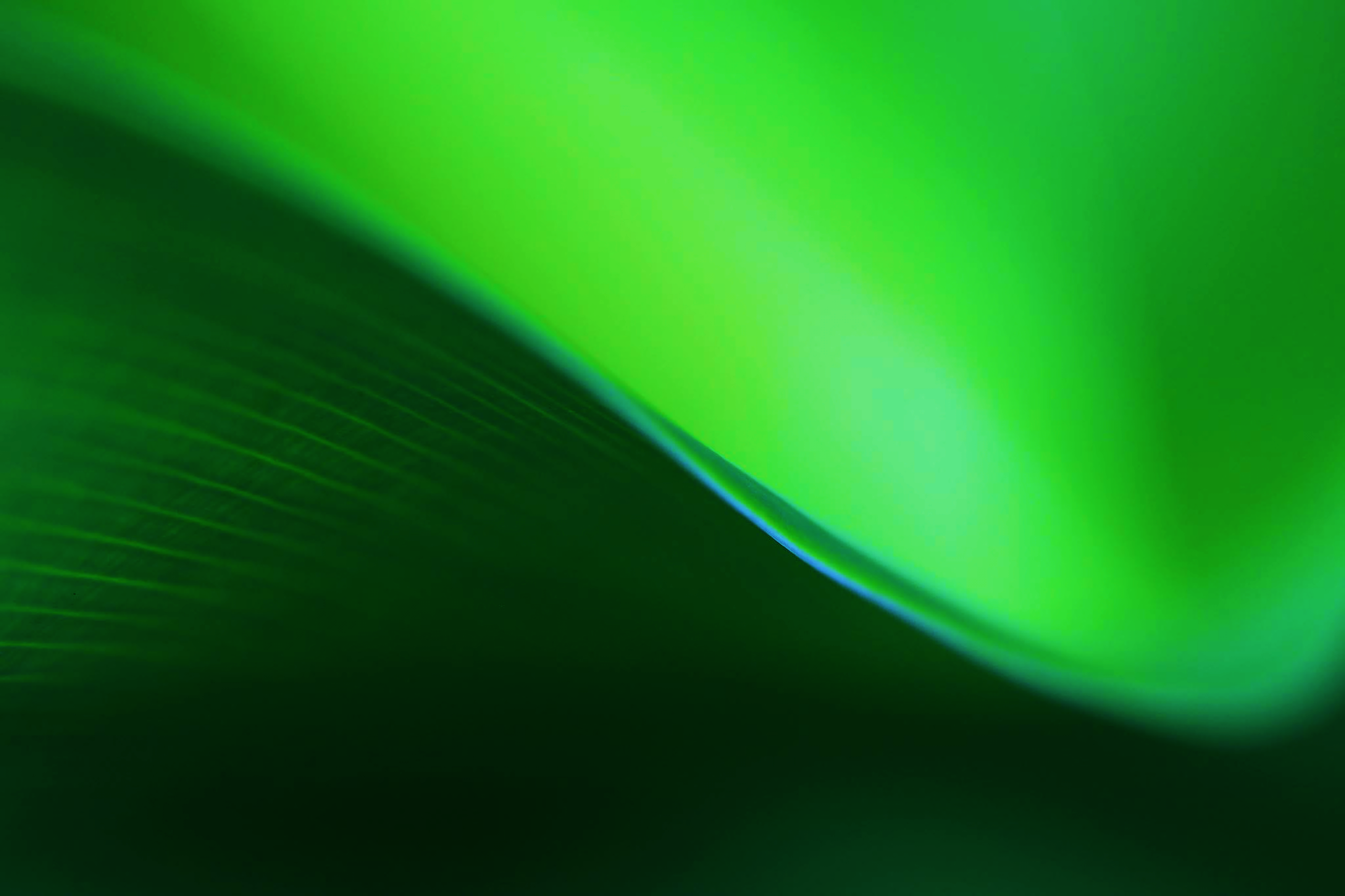 Stakeholder Analysis Matrix Template
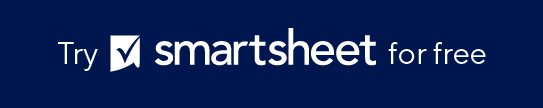 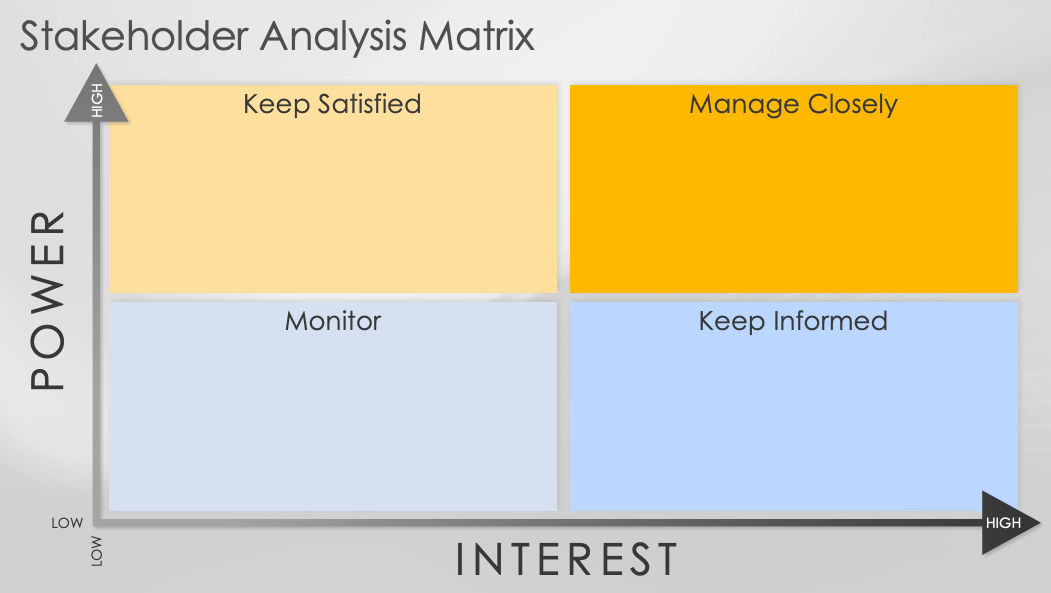 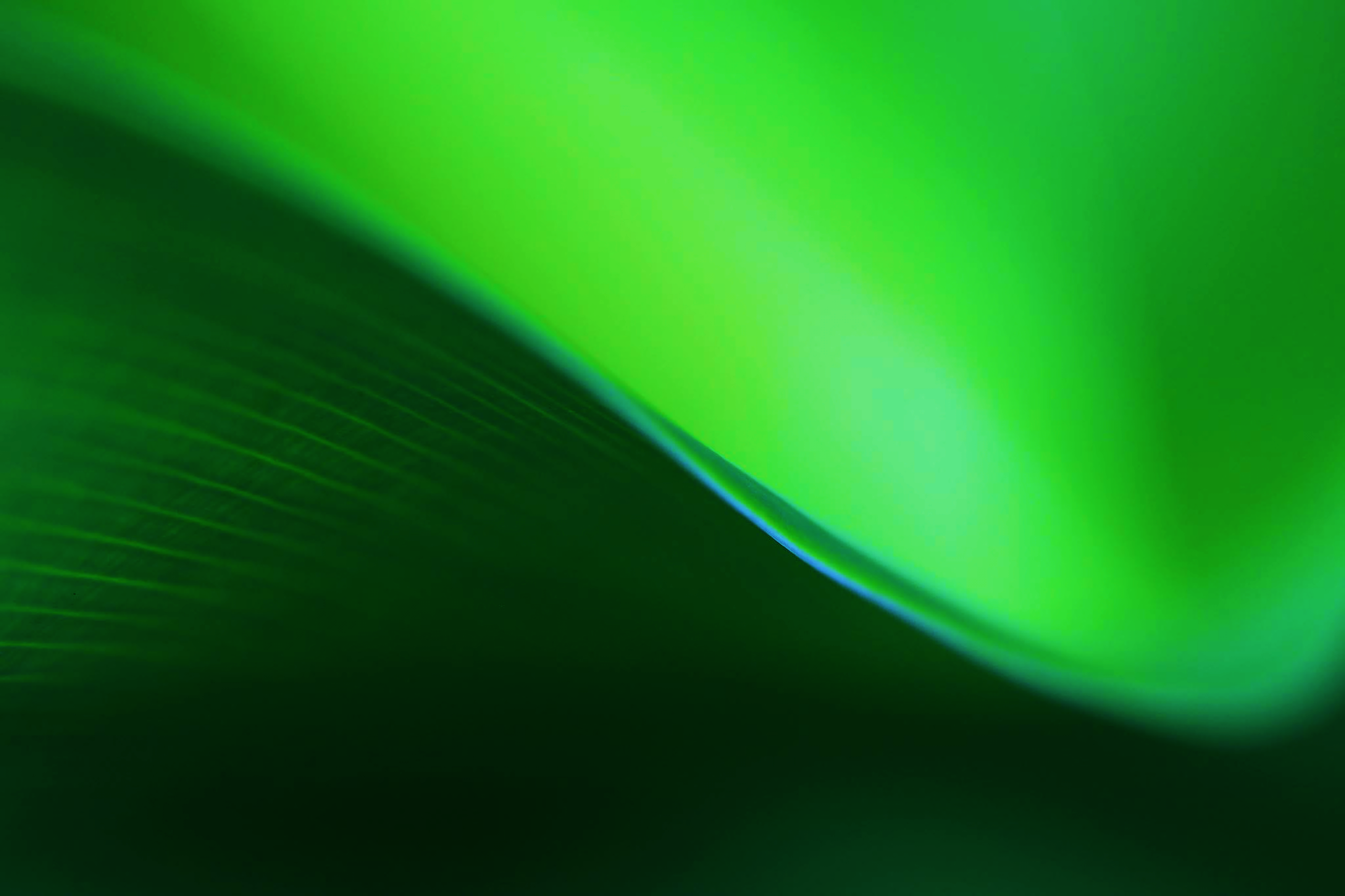 Stakeholder Analysis Matrix
Keep Satisfied
Manage Closely
HIGH
Text
Text
POWER
Monitor
Keep Informed
Text
Text
LOW
HIGH
INTEREST
LOW
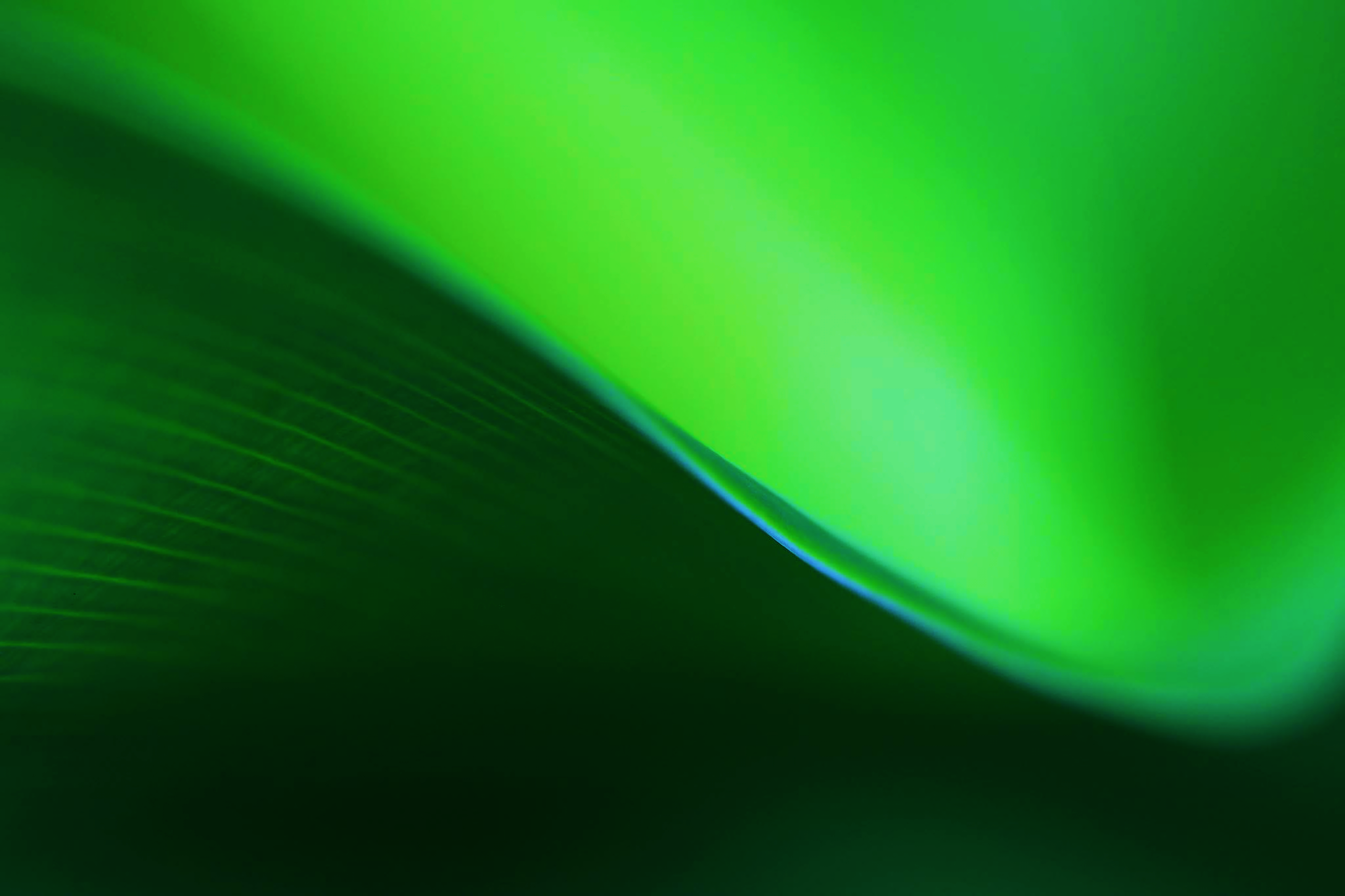 Notes
Text
Stakeholder Analysis